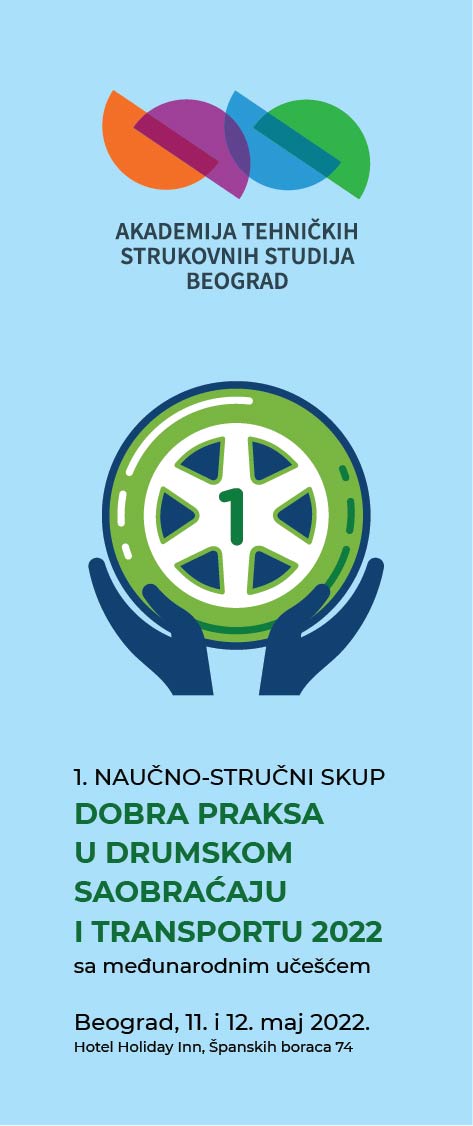 PONAŠANJE PUTNIKA U SRBIJI PRI IZBORU VIDA PREVOZA TOKOM PANDEMIJE VIRUSA COVID-19
Tijana Ivanišević, tijana.ivanisevic@mail.com
Akademija strukovnih studija Šumadija-Odsek u Kragujevcu
Aleksandar Trifunović, a.trifunovic@sf.bg.ac.rs
Saobraćajni fakultet, Univerzitet u Beogradu
Svetlana Čičević, s.cicevic@sf.bg.ac.rs
Saobraćajni fakultet, Univerzitet u Beogradu
Draženko Glavić, drazen@sf.bg.ac.rs
Saobraćajni fakultet, Univerzitet u Beogradu
Sreten Simović, sretens@ucg.ac.me
Mašinski fakultet, Univerzitet Crne Gore
Vedran Vukšić, vedran.vuksic@gsp.co.rs
JKP GSP „Beograd“
Uvod
Tekst
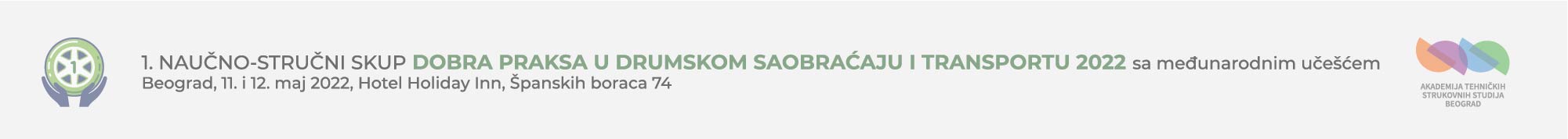 Podnaslov
Tekst
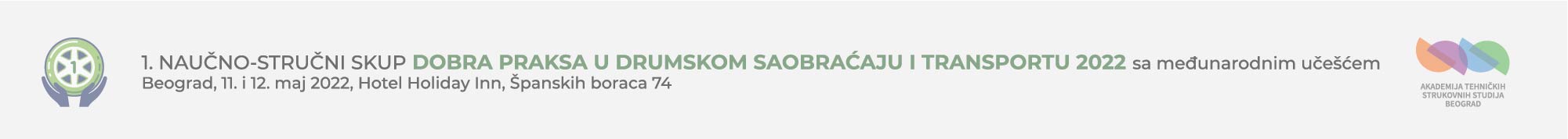 Zaključak
Tekst
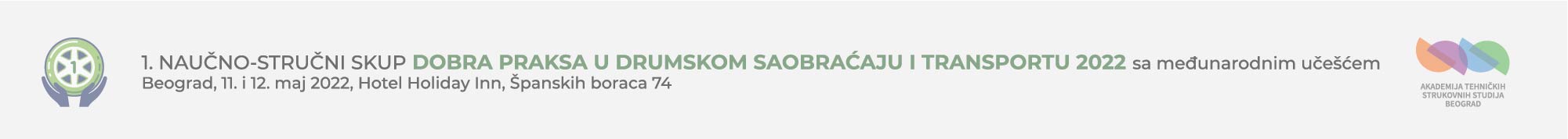 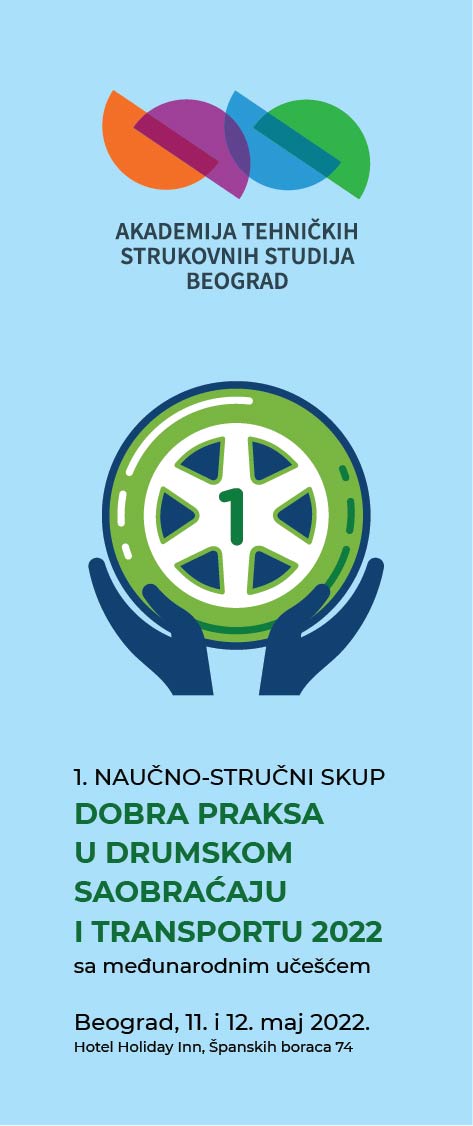 Hvala na pažnji
Хвала на пажњи
Thank you for your attention